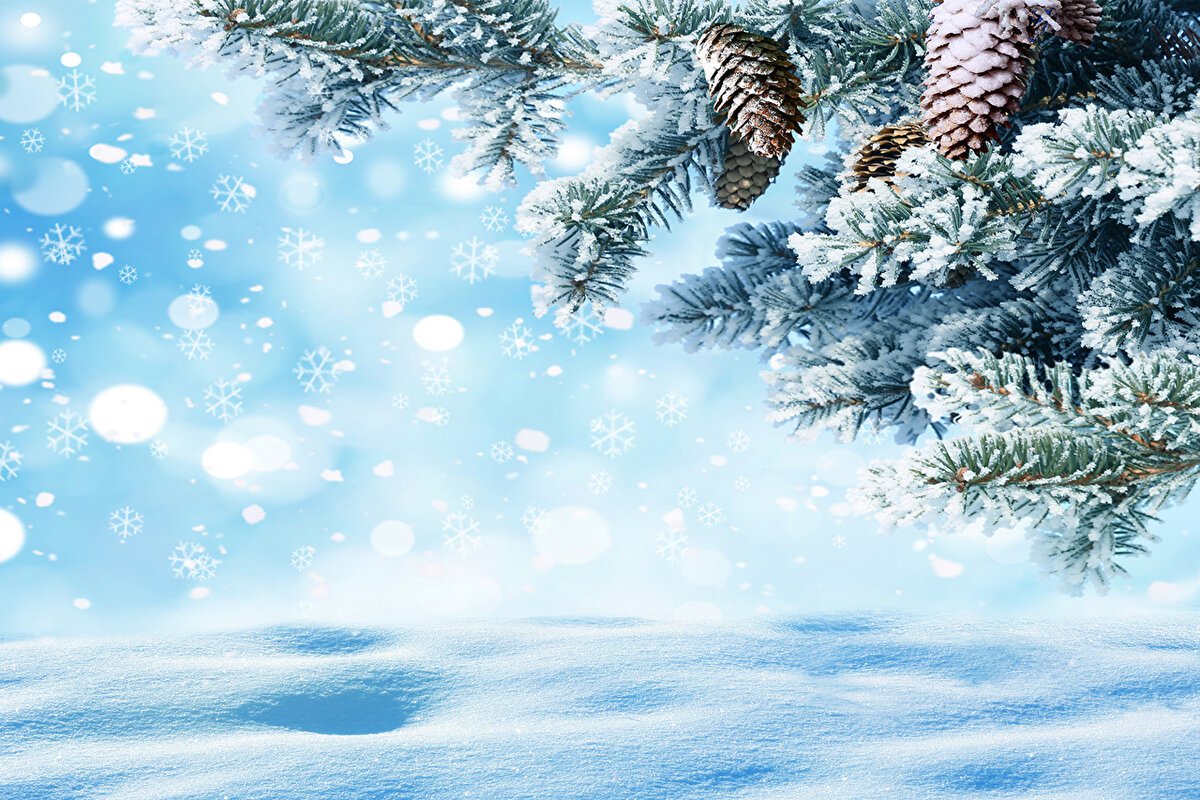 Муниципальное бюджетное дошкольное образовательное учреждение детскийсад №72 «Аленушка» комбинированного вида г. Улан –Удэ Республика Бурятия
Фотоотчёт о проведении акции 
«Сохраним леса Байкала»
«Не рубите ёлочку»



Составил презентацию 
воспитатель:Казанцева Н.Н.
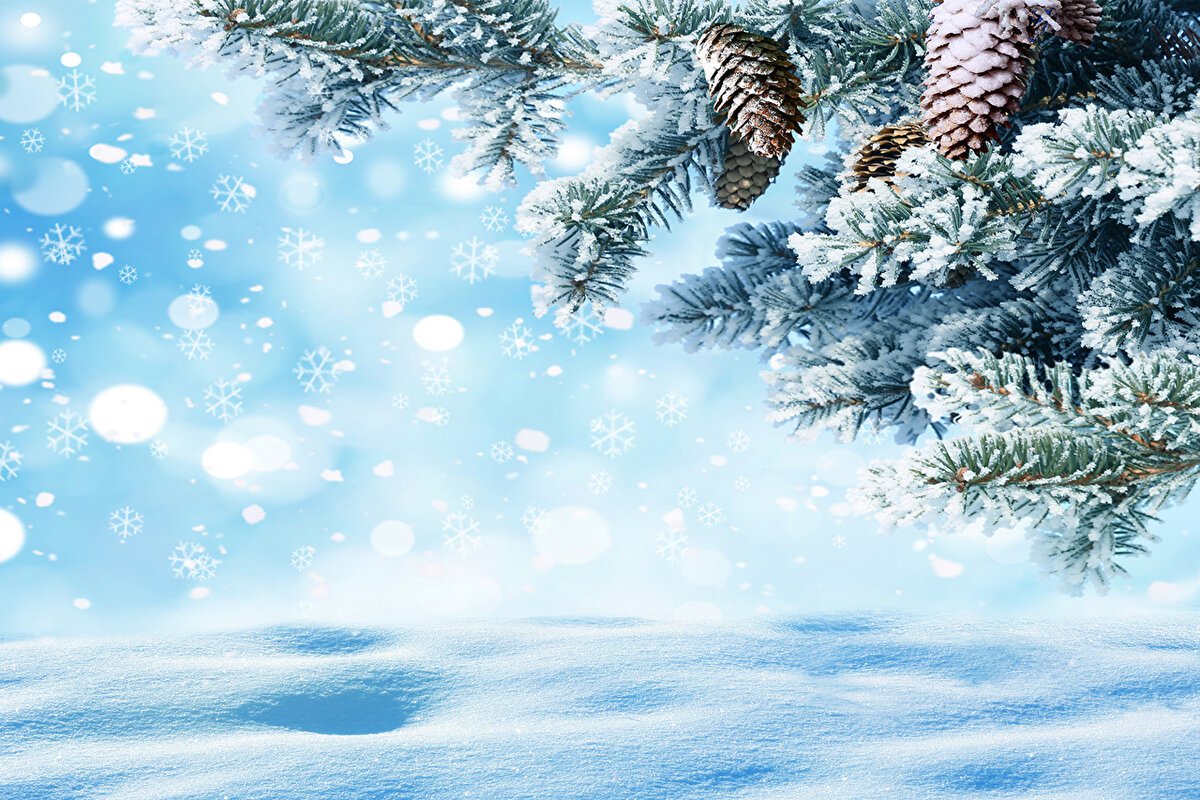 Хорошо когда на Новый год в каждом доме, в детских садах, на площадях сверкают нарядные ёлочки. Для Новогоднего праздника ёлочки вырубают в лесу, а через несколько дней выбрасывают. Что можно придумать, чтобы в Новый год ёлочка была в каждом доме, и вместе с тем леса оставались не вырубленными.
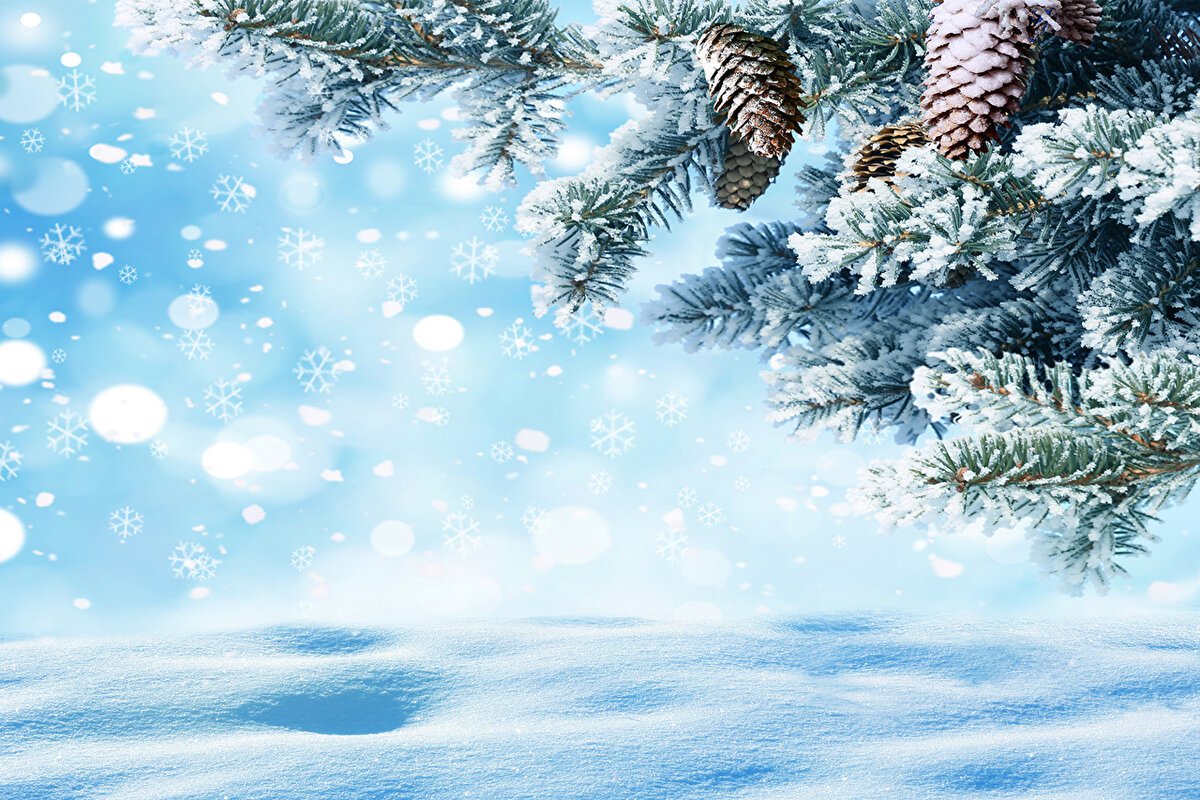 Мы подумали с детьми и решили
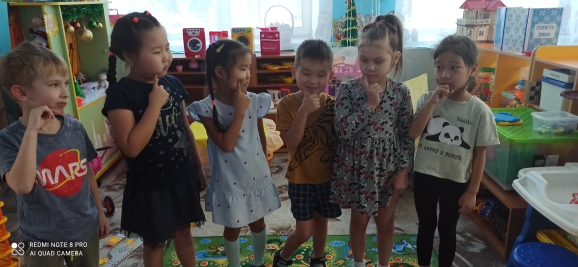 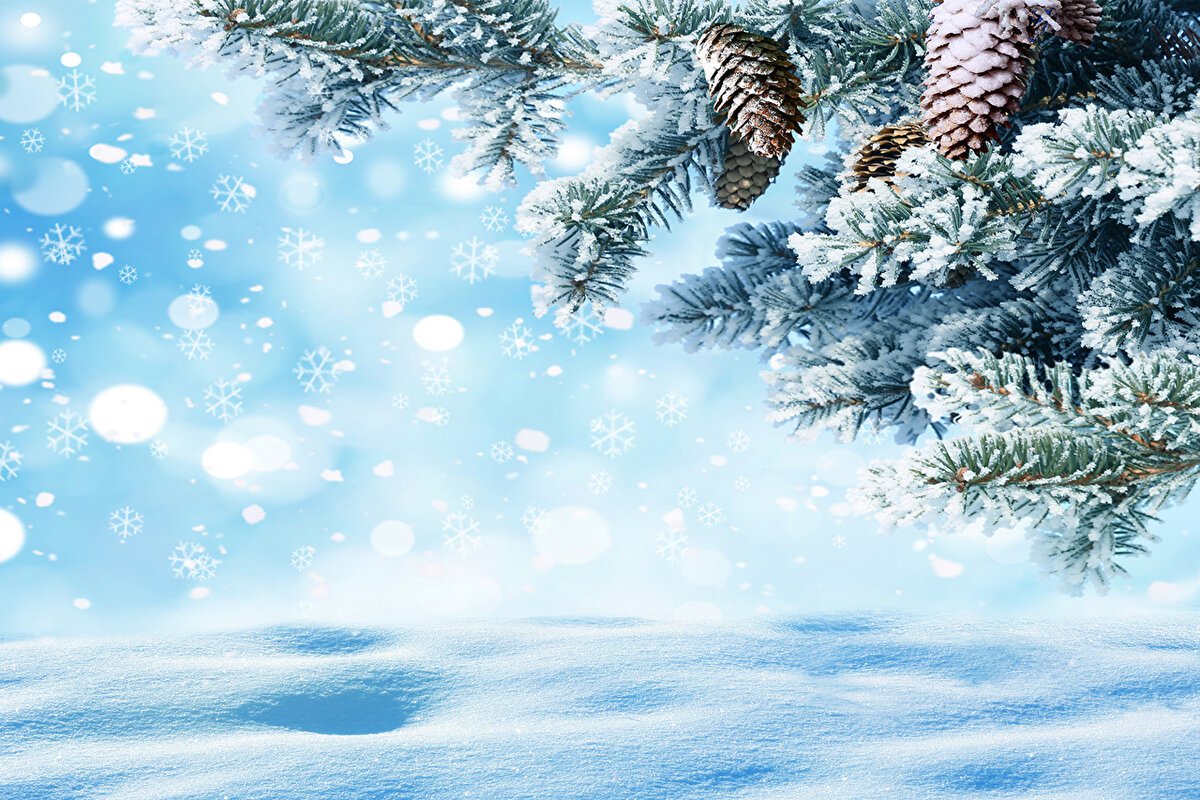 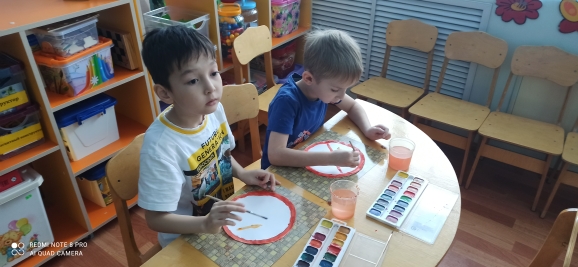 Нарисовали запрещающие знаки
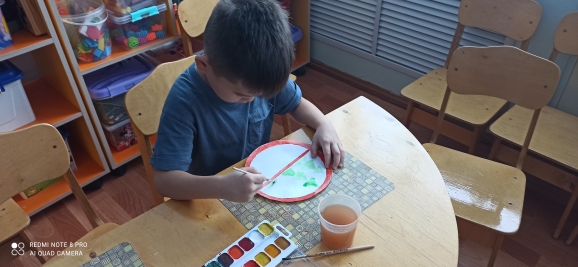 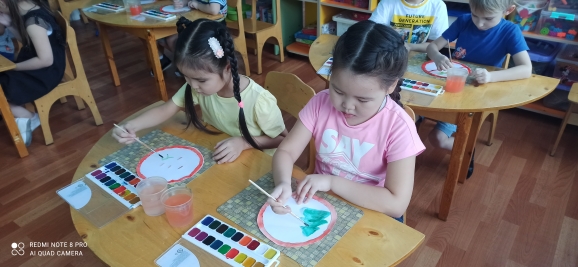 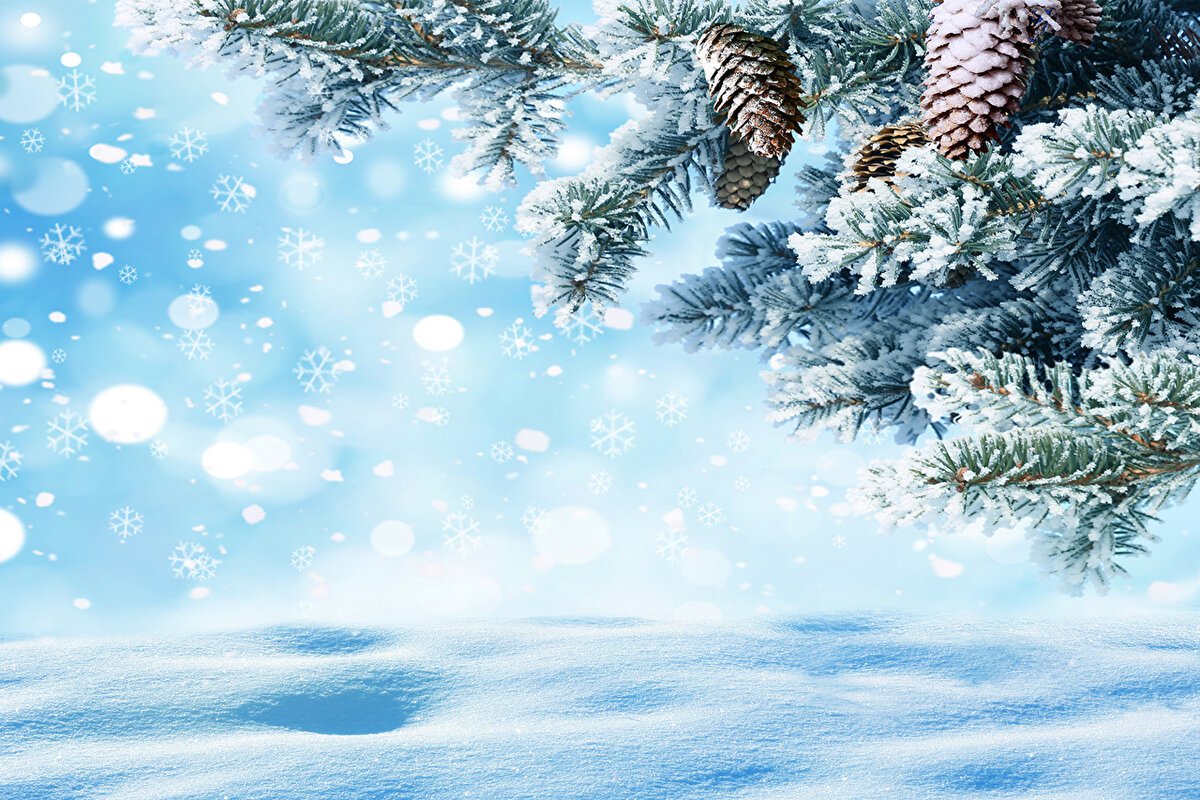 Много леса – не губи.
Мало леса – береги.
Нет леса – посади!
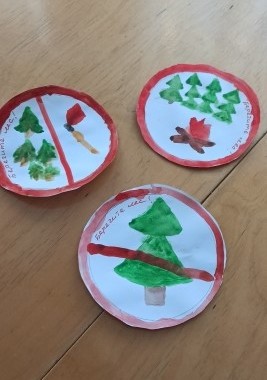 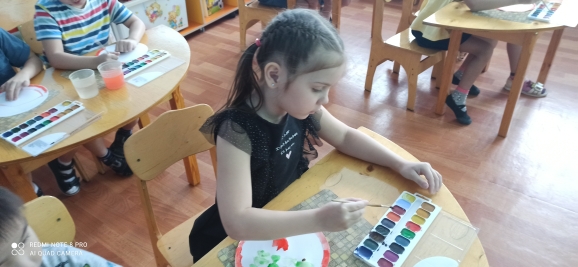 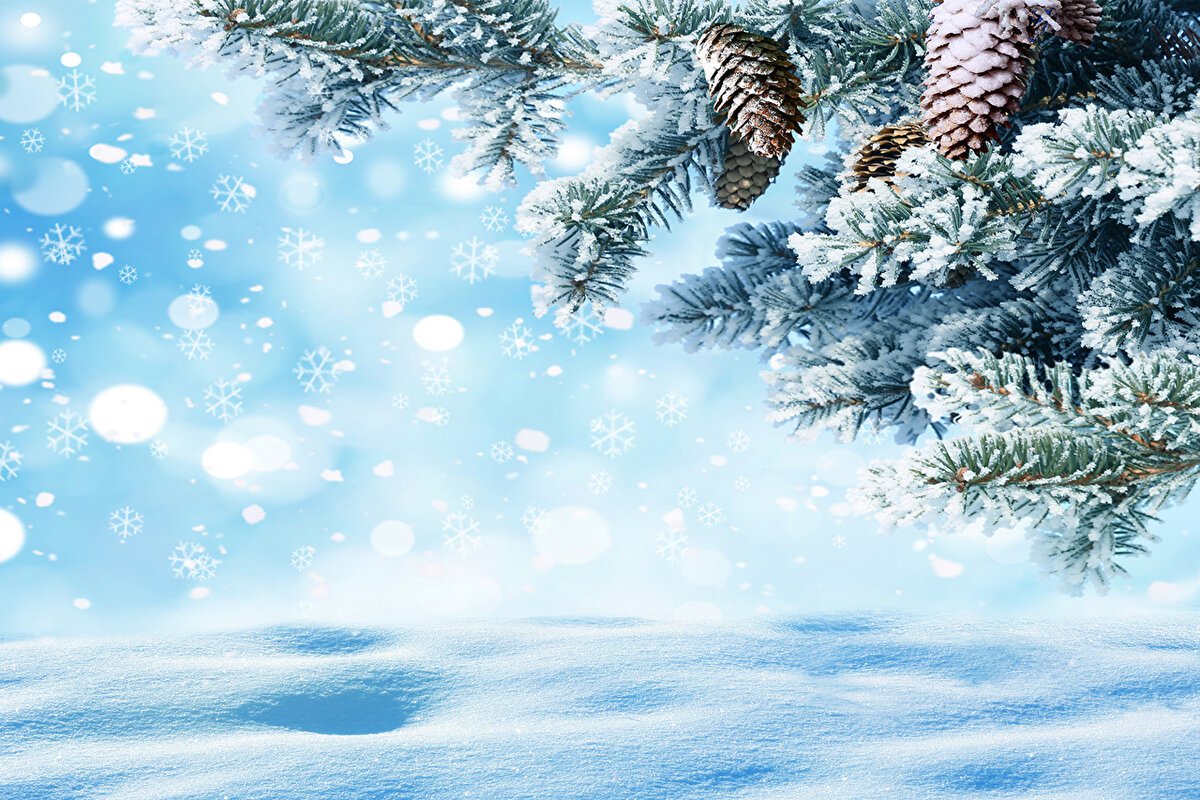 мы с детьми нарисовали запрещающие знаки с елочками и раздали  взрослым
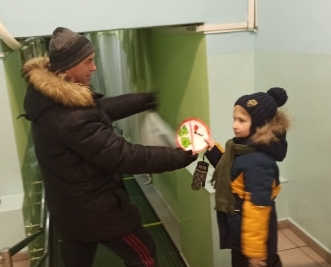 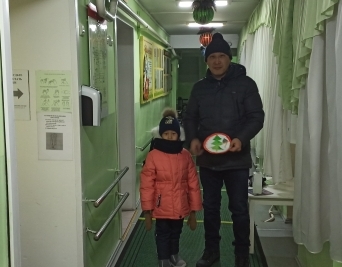 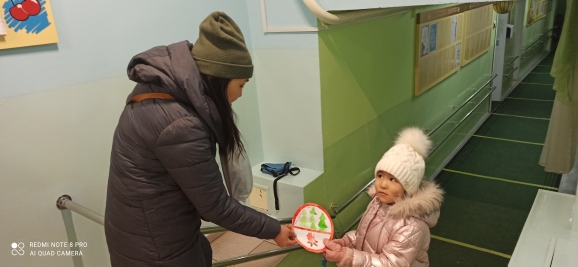 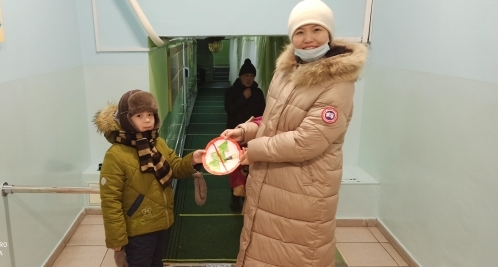 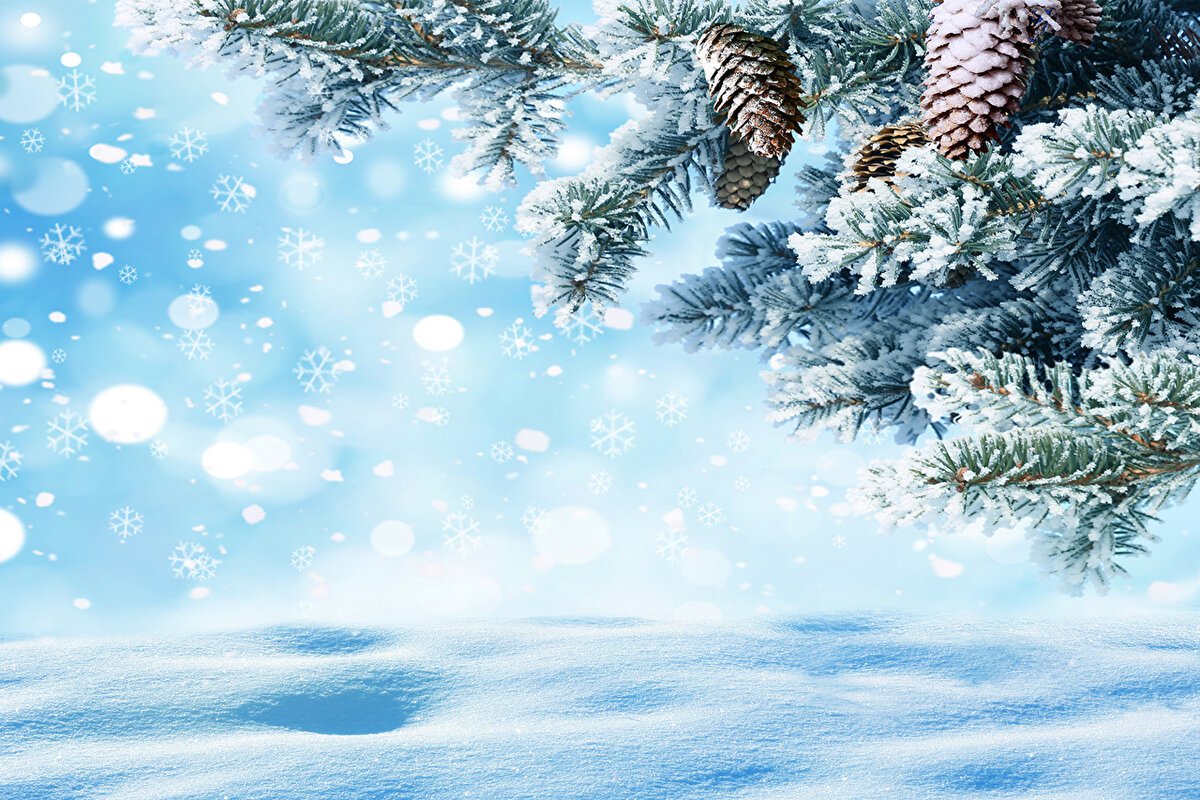 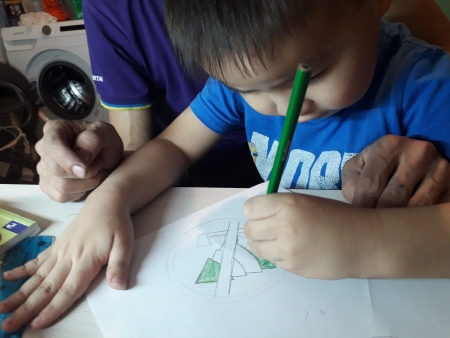 Дома вместе с родителями придумали  для  красавицы елочки елочные игрушки,
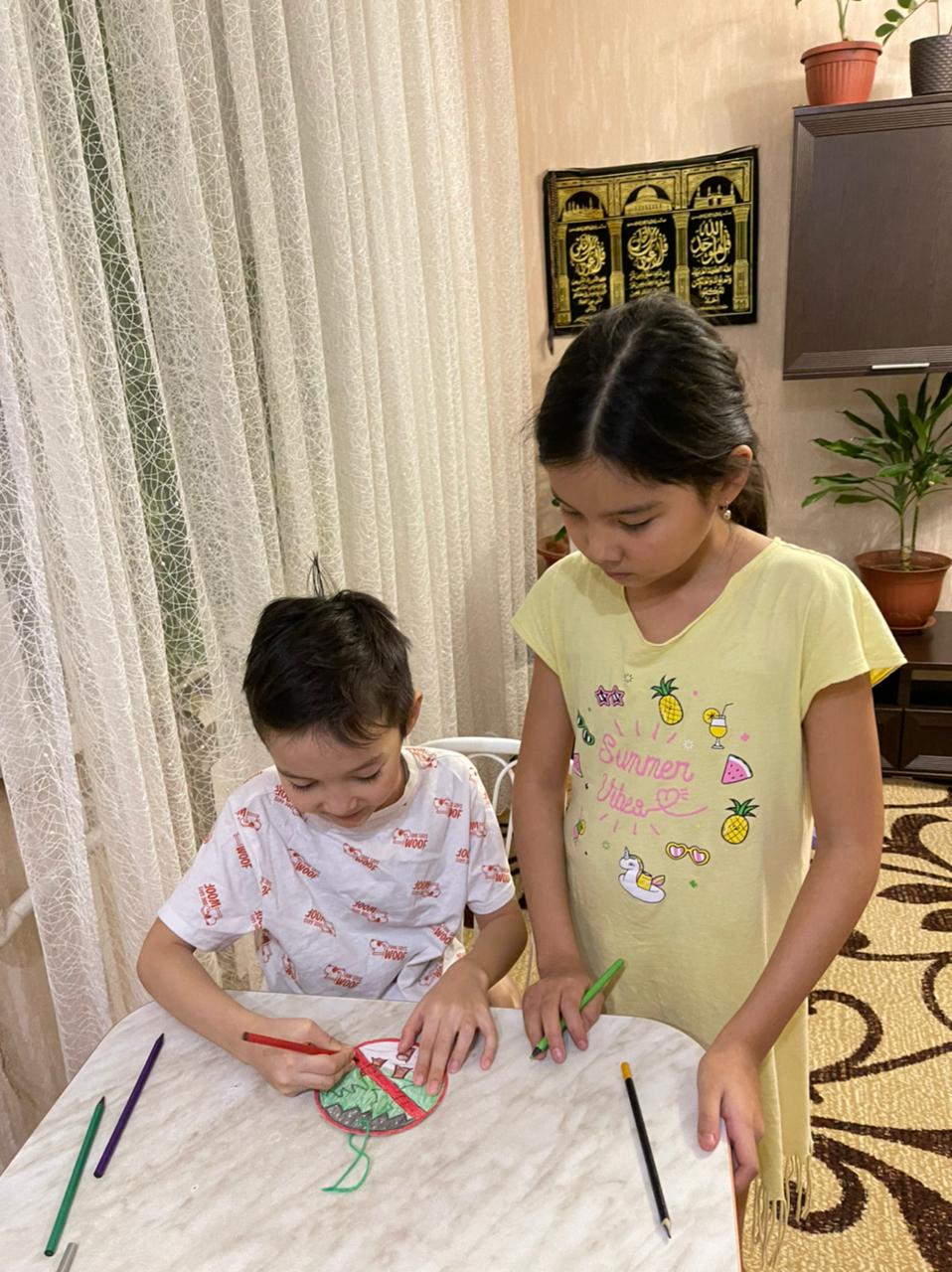 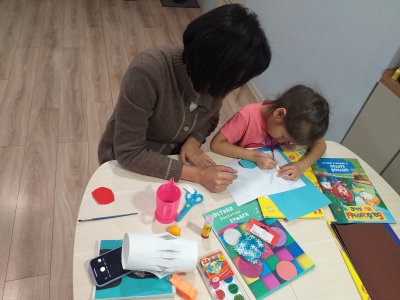 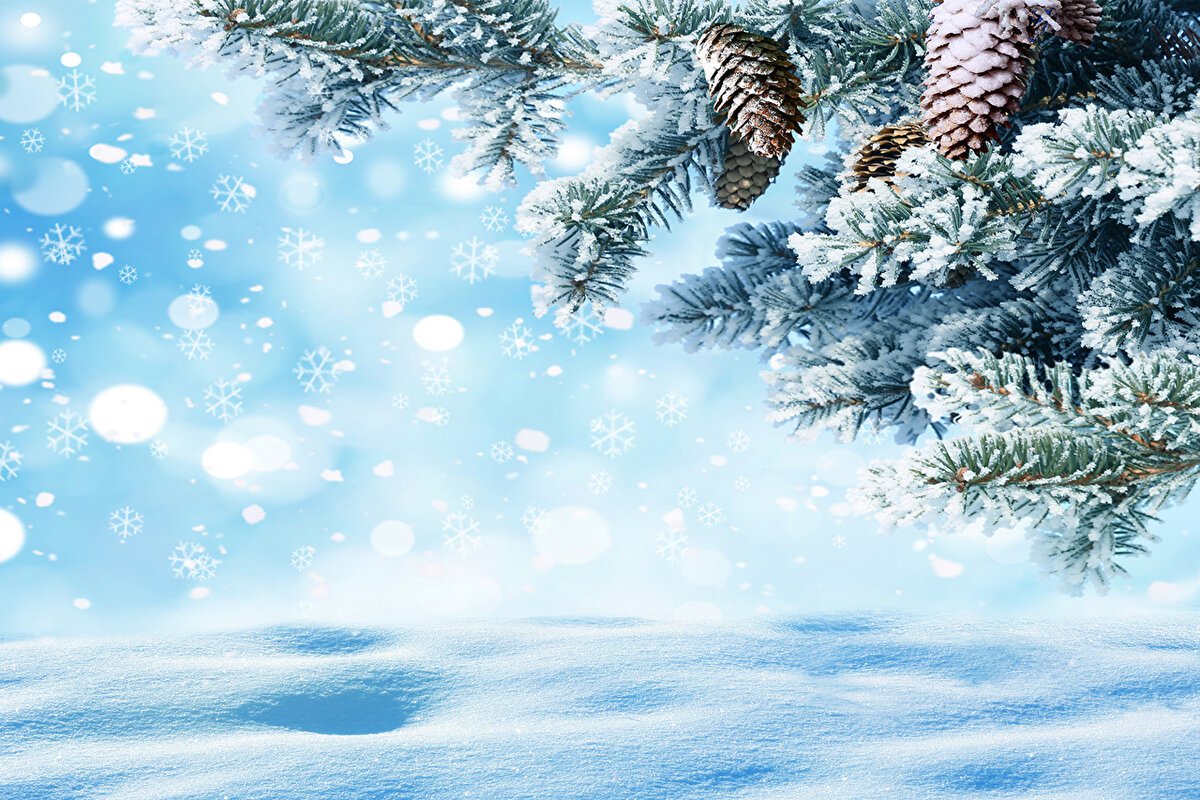 Придумали сказку  «Ну рубите ёлочку»
Повесили  ёлочные украшения на елочку. Пусть все кто зайдёт в лес и встретит там ёлочку с нашими украшениями. Этот человек поймет, что ёлочки нужны не только животным ,но и нам детям.
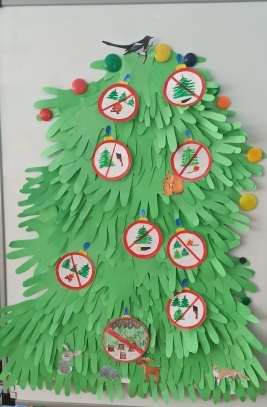 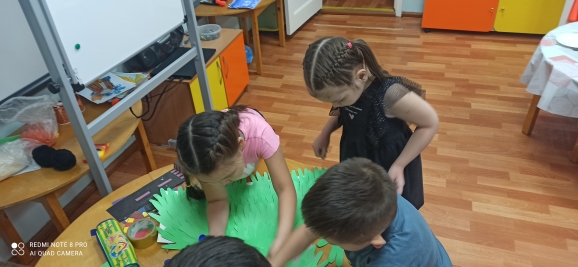 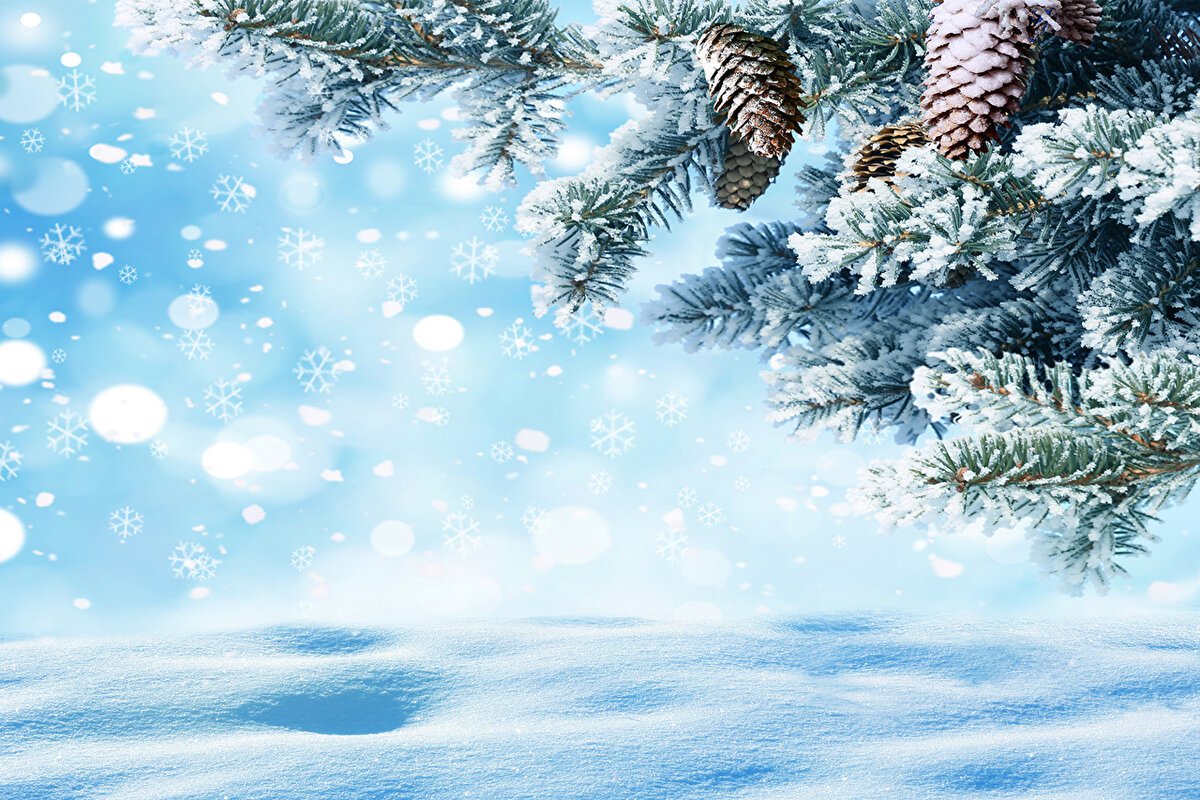 И все таки Надежда есть, что люди может не все, но все таки прислушаться к нашему совету и не будут губить ёлочки.
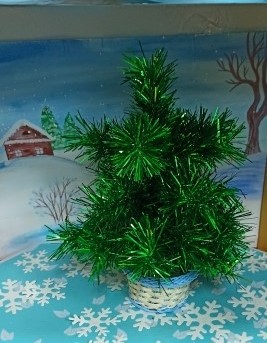 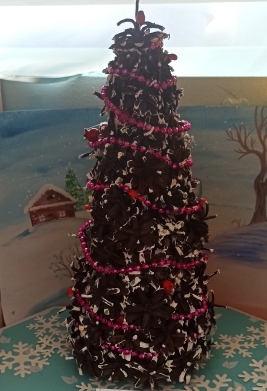 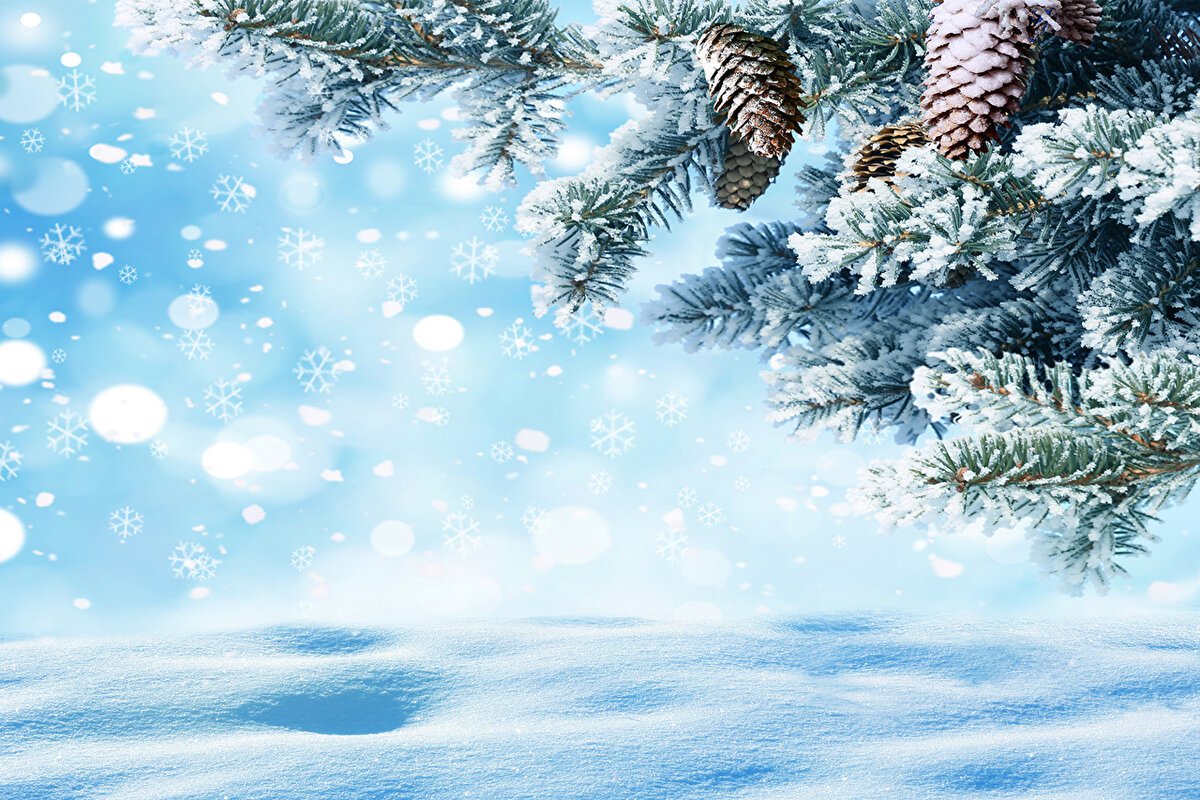 Елочки выполненные из снега   тоже могут украсить наш Новогодний праздник.
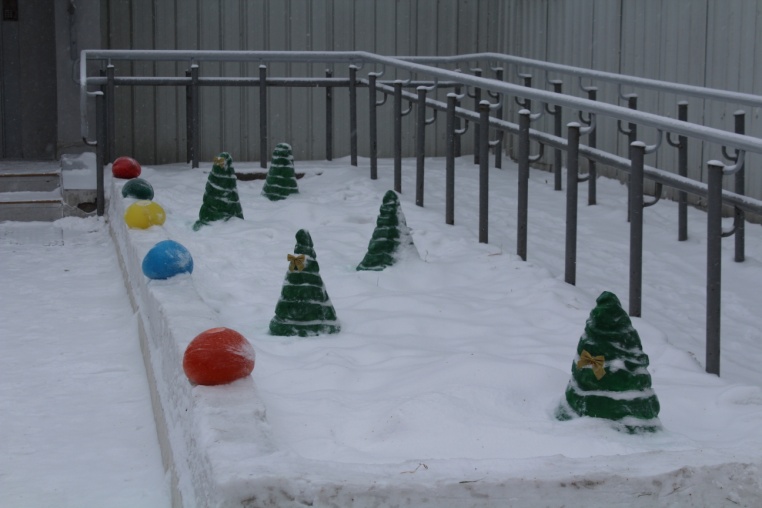 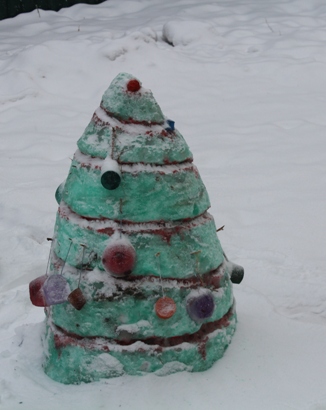 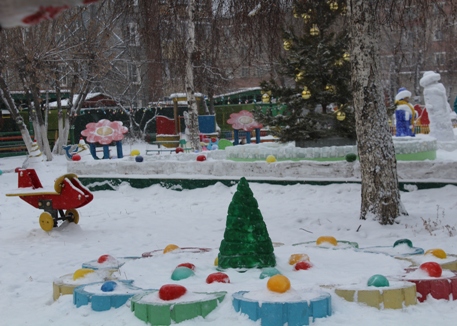